SARA Global Conference 2025 SARA Sections Update
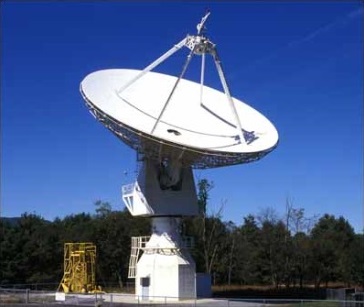 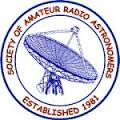 SARA Sections Update 2025
Agenda
A browse through the SARA sections
Purpose of SARA Sections
Organization of SARA Sections
Volunteering
Section Coordinators
What’s New?
Suggested Ideas
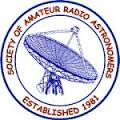 2
SARA Sections Update 2025
Purpose of SARA Sections
Organize SARA like other national amateur organizations (e.g., AAVSO, ALPO) and professional organizations
Sections more conducive to volunteering; database collection; strategic planning; posting of observation protocols; and personal member interests
Helps maintain consistency and thoroughness throughout SARA website
More member empowerment to create SARA’s future
Promote Observational Projects
Facilitate the flow of information pertinent to the field of Radio Astronomy among our members.
Encourage educational outreach initiatives through student and teacher grants for radio astronomy projects.
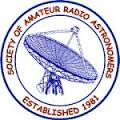 3
SARA Sections Update 2025
Organization of SARA Sections
Management and Professionalism Guidelines
Tools and Resources
     -Listserv - To Read Messages on the Web: Go to
       http://groups.google.com/group/sara-list. No sign-in required.
     -Observing Protocols and Data Templates
Beginner’s Tab: Under SARA Section Introduction
Six SARA Sections organized by related topics of Interest (POCs Posted)
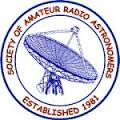 4
SARA Sections Update 2025
Volunteering
Get Involved, Share knowledge, Learn, Partner, Work with Others
Help research/populate Section webpages with information
Create Observing Guides, Templates, and Databases
Develop/Update Data Collection Templates & Programming
Promote Wikipedia Entry for SARA; write SARA Journal articles
Assist with management and historic archive materials, post policy and guidelines

SARA Media Resources
http://www.facebook.com/pages/Society-of-Amateur-Radio-Astronomers/128085007262843
https://www.facebook.com/Society-of-Amateur-Radio-Astronomers-128085007262843/
https://twitter.com/radioastronomy1?lang=en
Follow SARA on Twitter@RadioAstronomy1
SARA YouTube Page (As of 3/24/2025): 2,600+ subscribers. 308+ videos.  
13,428+ views for Ed Harfmann’s Introduction to Radio Astronomy. 
10,000+ views on Dr. Wolfgang Herrmann: Building Small/Medium Size Radio Telescopes. 
8,900+ views on Alex Pettit: Galactic Hydrogen 1.42 GHz RF Emission Radio Astronomy for $300.  
6,300+ views on the Jon Wallace’s Microwave Antenna Demonstration.  
5,500+ views on Nathan Butts: A Novice's Guide to Radio Astronomy.
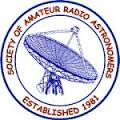 5
SARA Sections Update 2025
Section Coordinators 
Analytical Section: Stephen Tzikas
Electronics and Instrumentation Section: Bogdan Vacaliuc
Galactic and Cosmology Section: David Westman (Also Technical Queries)
Outreach Section: Tom Crowley
Solar System Section: Whitham D. Reeve (Also Journal Contributing Editor)
Stellar Section: Skip Crilly

Other:
Jon Wallace’s Education Section
Management Section (Professionalism, Ethics, Administration)
Several cooperating amateur organizations and universities
SARA Drake’s Lounge: Join the SARA community as we discuss the latest astronomy and radio astronomy news. The lounge also provides a forum to share and get advice on your radio astronomy projects from very experienced amateur radio astronomers. Drake’s Lounge is every month on the 3rd Sunday at 2 pm Eastern time. ZOOM email notifications will be sent to all members. 
SARA Drake’s Lounge Australia: Every Month on the Fourth Saturday, 09:00 AM Canberra, Melbourne, Sydney
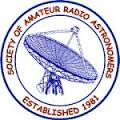 6
SARA Sections Update 2025
SARA YouTube: 
Radio Telescope Observation Party (RTOP)
Drake's Lounge & Drake’s Lounge Australia

Tutorials Using the 20m (Posted in the SARA Analytical Section)
2019: Cas A Observation Program with flux measurement demo. 
2020: Pulsar Observation Program explaining a prepfold plot of a pulsar. 
2021: Maser Observation Program
2022: Raster Scans and Considerations
2023: The Inter-Stellar Medium (ISM)
2024: H1 Observation (Off the Beaten Path)
2025: Pulsar Profiles

[Recent Paper by Dr. Dan Reichart, et al: “Skynet Algorithm for Single-dish Radio Mapping. I. Contaminant-cleaning, Mapping, and Photometering Small-scale Structures”,  The Astrophysical Journal Supplement Series, 240:12 (50pp), 2019 January https://doi.org/10.3847/1538-4365/aad7c1 © 2019. The American Astronomical Society.]

Astronomical League Citizen Science Awards
Radio Galaxy Zoo (galaxyzoo.org)
Radio Galaxy Zoo: LOFAR
Radio Meteor Zoo (zoouniverse.org)
Solar Storm Watch II (zooniverse.org)
Bursts from Space: MeerKAT (Zooniverse.org)

Skynet University YouTube (Dr. Dan Reichart, UNC):
How to Graph and Measure Spectra
How to Submit a Radio Spectral Observation to Skynet
How to Use a Spreadsheet to Calculate the Rotation Curve and Enclosed Mass
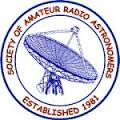 7
SARA Sections Update 2025
Scope-in-a-Box

SARA has put together a kit of parts and software to build a radio telescope that will detect the Hydrogen line. The kit was based on an article on RTL-SDR.COM. The kit includes a:
2-foot parabolic antenna and tripod support
RTL-SDR and Noolec SAWbird+ H1, and miscellaneous cables and connectors.
Software tested and verified by multiple SARA members.
 
You must have a PC, preferable lap-top, running WIN10. Currently only available to USA addresses due to shipping costs.
Complete details available at radio-astronomy.org. Scroll down right column until you see Scope-in-a-box!

Skynet (the 20m radio telescope website)

$3 million grant will expand Skynet radio telescope network https://college.unc.edu/2021/11/skynet-telescope-network/
November 1, 2021: The Department of Defense has decided to fund a $3 million expansion of Skynet, paired with the development of a follow-on curriculum to OPIS! Skynet will now integrate up to eight more radio telescopes into Skynet. These telescopes are located in the western mountains of North Carolina, Puerto Rico, and at two sites in Australia.  They are comparable in size to Skynet’s 6-story, 150-ton radio telescope in West Virginia.  This effort will fund approximately 30 educators to develop eight new observing experiences, collectively called “Astrophotography of the Multi-Wavelength Universe!” These observing experiences will use both Skynet’s visible-light telescopes and Skynet’s new radio telescopes to explore stars and galaxies, and to study light-emitting mechanisms. This curriculum will be integrated into second-semester, but still introductory, astronomy courses at OPIS!-adopting colleges and universities across the nation.
August 17, 2023 Update: https://cdr.lib.unc.edu/concern/scholarly_works/2r36v828c

20m Update

Updated GBO policy allows international users if associated with a US educational organization such as SARA.   Refresh of credits every 6 months.
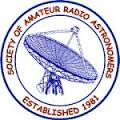 8
SARA Sections Update 2025
Suggested Ideas

Browse examples of the 20m Skynet website and observations
http://www.gb.nrao.edu/20m/dataexamples.html
https://www.gb.nrao.edu/20m/peak/log.htm#bottom
https://www.gb.nrao.edu/20m/index.htm
https://www.gb.nrao.edu/20m/find20mproj.html

View new observations (2024) under the Galactic and Cosmology Section; Hydrogen Line Radio Astronomy:
Hydrogen line observing in nearby galaxies using drift scanning with a small dish and also using the GBO 20m dish.
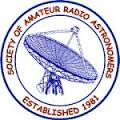 9
SARA Sections Update 2025
Suggested Ideas: 
SARA Journal articles
Outreach
PICTOR: a free-to-use radio telescope
20m SARA Account: Number of 20m users (as of 3/24/2025): 42
Citizen Science Database for the Fading of Cassiopeia A (0.67 %/year in L-band)
Cas A: Bright radio source
 Evaluation of other potential targets: Tau A, Cyg A, Vir A, Rosette Nebula 
edX: The Radio Sky I: Science and Observations (online course with certificate option)
edX: The Radio Sky II: Observational Radio astronomy (online course with certificate option)
Coursera: Classify Radio Signals from Space Using Keras (also on Github.com)
Annual Penn State SETI Symposium (June)
Review every issue of SARA Journal for upcoming events
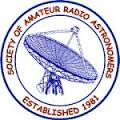 10
Contact
Questions, Comments, Volunteering?

Email SARA Section Analytical Section Coordinator
Tzikas@alum.rpi.edu
stephentzikas@gmail.com
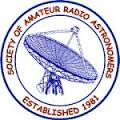 11